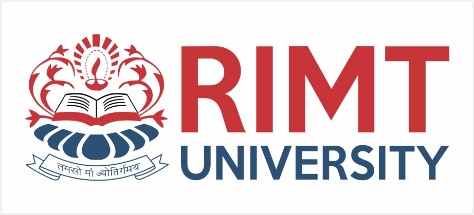 Electromagnetic Field Theory BTEE-3504
Course Name: B.Tech. Electrical Engineering Semester: 5
Prepared by: Pragya Dhingra
education for life                                          www.rimt.ac.in
1
Dr.Nitin Thapar_SOMC_ITFM
Department of Computer Science & Engineering
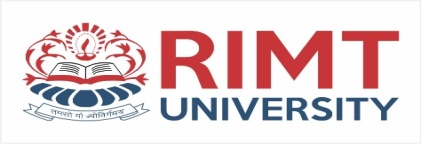 Cartesian, Cylindrical and spherical coordinates
A vector A in Cartesian (otherwise known as rectangular) coordinates can be written as 
                                    A=Ax i + Ay j + Az k
 where i, j and k are unit vectors along the x-, y-, and z-directions
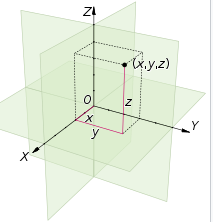 Department of Computer Science & Engineering
education for life                                          www.rimt.ac.in
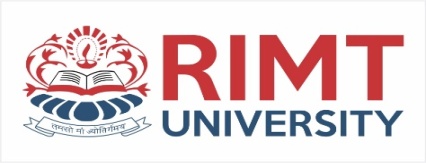 Cartesian, Cylindrical and spherical coordinates
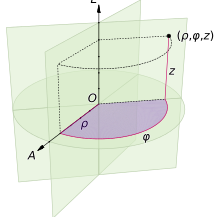 Cylindrical Coordinate system:                                                                     
A point P in cylindrical coordinates is represented as (ρ, φ, z)
The three coordinates (ρ, φ, z) of a point P are defined as:
The axial distance or radial distance ρ is the
 Euclidean distance from the z-axis to the point P.
The azimuth φ is the angle between the reference direction on the chosen plane and the line from the origin to the projection of P on the plane.
The axial coordinate or height z is the signed distance from the chosen plane to the point P.
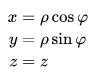 Department of Computer Science & Engineering
education for life                                          www.rimt.ac.in
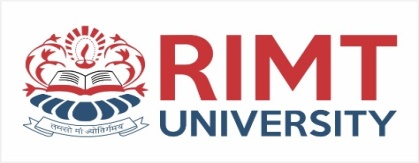 Cartesian, Cylindrical and spherical coordinates
Spherical coordinate system is a coordinate system for thee dimensional space where the position of a point is specified by three numbers: the radial distance of that point from a fixed origin r; its polar angle measured from a fixed polar axis or zenith direction ϴ; and the azimuthal angle ϕ
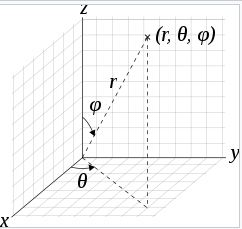 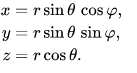 Department of Computer Science & Engineering
education for life                                          www.rimt.ac.in
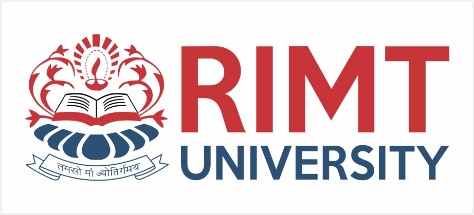 Summary
We did a review of Cartesian, cylindrical and spherical
    co-ordinate syste.ms
Department of Computer Science & Engineering
education for life                                          www.rimt.ac.in